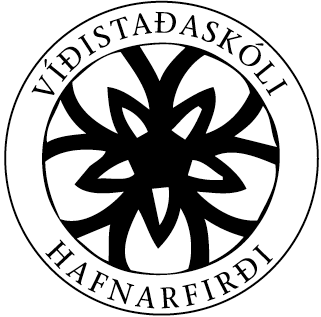 Víðistaðaskóli
Stofnaður 16.september 1970
Skólinn verður 50 ára 16. september 2020
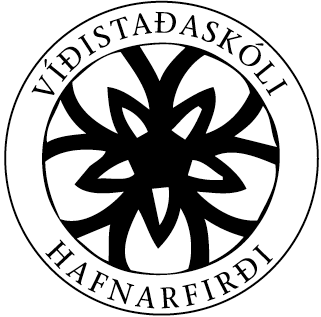 Víðistaðaskóli  Ábyrgð – Virðing – Vinátta
Í  skólastefnu  Víðistaðaskóla leggjum við áherslu á:
Nemandann – að rækta styrkleika hvers og eins - árangur í námi – færni í samskiptum – sjálfstraust og skapandi hugsun
Við styðjum við fjölbreytileikann – allir eru velkomnir –fjölbreytt mannlíf bætir samfélagið – fjölmenningarhátíð  
Nemendalýðræði í skólastarfinu – skólaþing árlega og lýðræðisnefnd – starf í anda lýðræðis -Barnasáttmálinn
Heilsa og heilbrigði allra sem í skólanum starfa – núvitund – hreyfing – líðan – heilbrigt vinnuumhverfi  allra sem í skólanum starfa - starfsmanna og nemenda – Heilsueflandi grunnskóli
Ábyrg umhverfisvitund – útikennsla – Grænfánaskóli – að hugsa um umhverfið gefur von
Listir og sköpun – leikur og söngur – list- og verkgreinar – skapandi hugsun – nýsköpun – sviðslistir -söngleikur í 10. bekk 
Skólalúðrasveit – gefur nemendum færi á að læra á hljóðfæri í skólanum
SMT – skólafærni – jákvæð styrking – hvatning – læra að vera í samfélagi með öðrum
Námsárangur – námsvitund – námsaðlögun – fjölbreyttar kennsluaðferðir – teymiskennsla – námshópar – smiðjur – hringekjur  
Læsi í víðri merkingu – grunnundirstaða náms 
Hvetjandi og skapandi námsumhverfi, litríkan og fallegan skóla,  virðingu og ábyrga umgengni
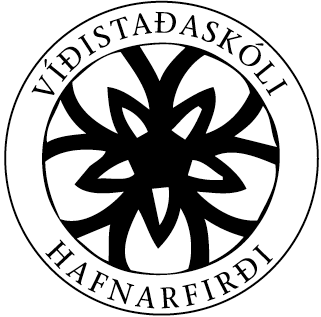 Víðistaðaskóli  tvær starfsstöðvar727 nemendur – 140 starfsmenn
Víðistaðaskóli við Hrauntungu
590 nemendur í 1. – 10. bekk
Skólastjóri er við mánudag - fimmtudag
Aðstoðarskólastjóri og deildarstjórar
Frístundaheimilið Hraunkot 
Félagsmiðstöðin Hraunið
Víðistaðaskóli í Engidal
137 nemendur í 1. – 5. bekk 
Skólastjóri er við á föstudögum
Aðstoðarskólastjóri og deildarstjóri
Frístundaheimilið Álfakot
Unnið var að því að sameina og samræma starfið og ganga í takt fyrstu árin, smt, læsisvinnu, allar hefðir, reglur og ferlar voru samræmdir. 
Nú erum við komin á annað stig við erum með ólík verkefni eftir aðstæðum og reynum að hamla ekki framþróun í skólastarfinu og frumkvæði  eftir aðstæðum á hvorri starfsstöð. 
Mikið og gott samstarf á milli starfsstöðva og mikið um heimsóknir á milli.
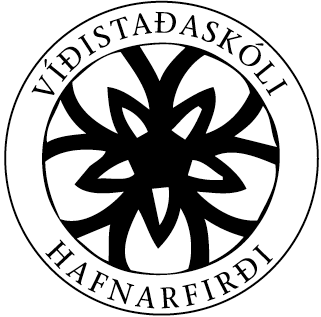 Nokkrir fastir liðir í Skólastarfinu
1. – 4. bekkur
Smiðjur – samsöngur – Bjartir dagar – Litla upplestrarkeppnin - vinabekkir á milli starfsstöðva
5. – 7. bekkur
Samstarf við Hrafnistu – gróðursetning – nýsköpunarkeppni – hæfileikakeppni Víðistaðaskóla – lýðræðisþing og nefnd – Stóra upplestrarkeppnin -  Hraunið fjölbreytt félagsstarf
8. – 10. bekkur 
Skólahreysti –spurningakeppni félagsmiðstöðva,  Stíll, ræðukeppni, mikið samstarf við félagsmiðstöðina Hraunið, lýðræðisþing, jafnréttisdagar, Bingó til góðgerða, söngleikur, fjölbreytt val.